Nagyszombat
Katolikus liturgia
Nagyszombaton a katolikus egyház papsága a hívekkel együtt Krisztus sírjánál elmélkedik az Úr szenvedéséről és haláláról. Az oltár, amit nagycsütörtök napján minden felszerelésétől megfosztottak, üresen áll. Nem tartanak szentmisét sem.


          Hans Holbein ifj.: Jézus Krisztus teste a sírban


Nagyszombat a húsvéti örömünnep kezdete. A katolikus liturgia szerint este kezdődik az ünnep a tűzszenteléssel, a tűz Krisztus jelképe, akinek feltámadásával a remény, a fény születését ünneplik a keresztény egyházak, ezt követi a keresztvíz-szentelés.
A jeruzsálemi Szent Sír templomban minden év nagyszombatján éjfélkor megismétlődik a tűzszentelés szertartása. A régi időkben az új tűz, amellyel a keresztények a húsvéti ételeiket főzték, a nagyszombati megszentelt tűz parazsától vagy szenétől lobbant lángra. A nagyszombati szertartás keretében jönnek vissza a harangok Rómából. 7 olvasmány létezik, majd a prédikáció után 12 egyetemes könyörgés. Ebben a világ embereiért és vezetőiért, valamint a papságért könyörögnek. Az áldoztatás után a pap - az asszisztencia vezetésével – körmenetre indul. A visszaérkezés után áldást mond, és elbocsátja a híveket. A következő misére, a Jézus feltámadását jelző vigília-misére éjfélkor, egyes egyházközségekben hajnalban kerül sor.
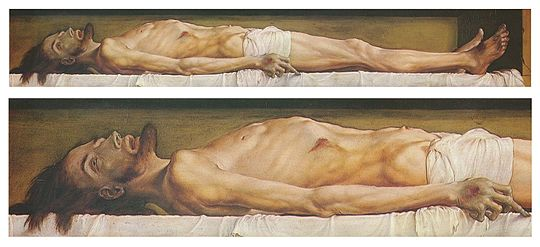 Készítette: Hordós Tihamér 9.kny
Forrás: https://hu.wikipedia.org/wiki/Nagyszombat_(kereszt%C3%A9nys%C3%A9g)